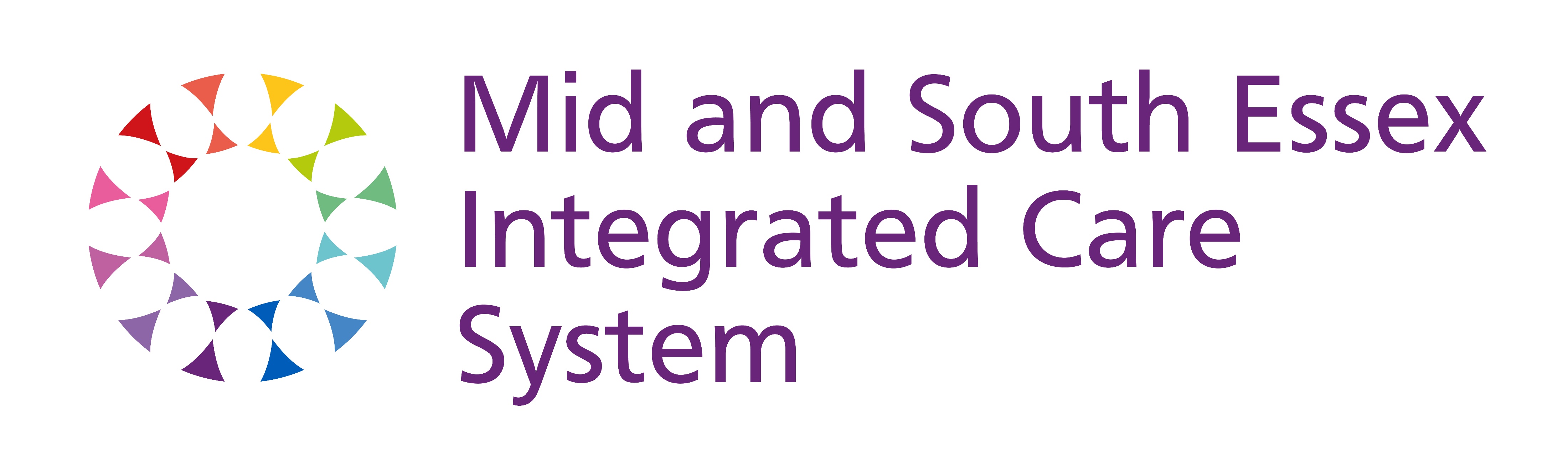 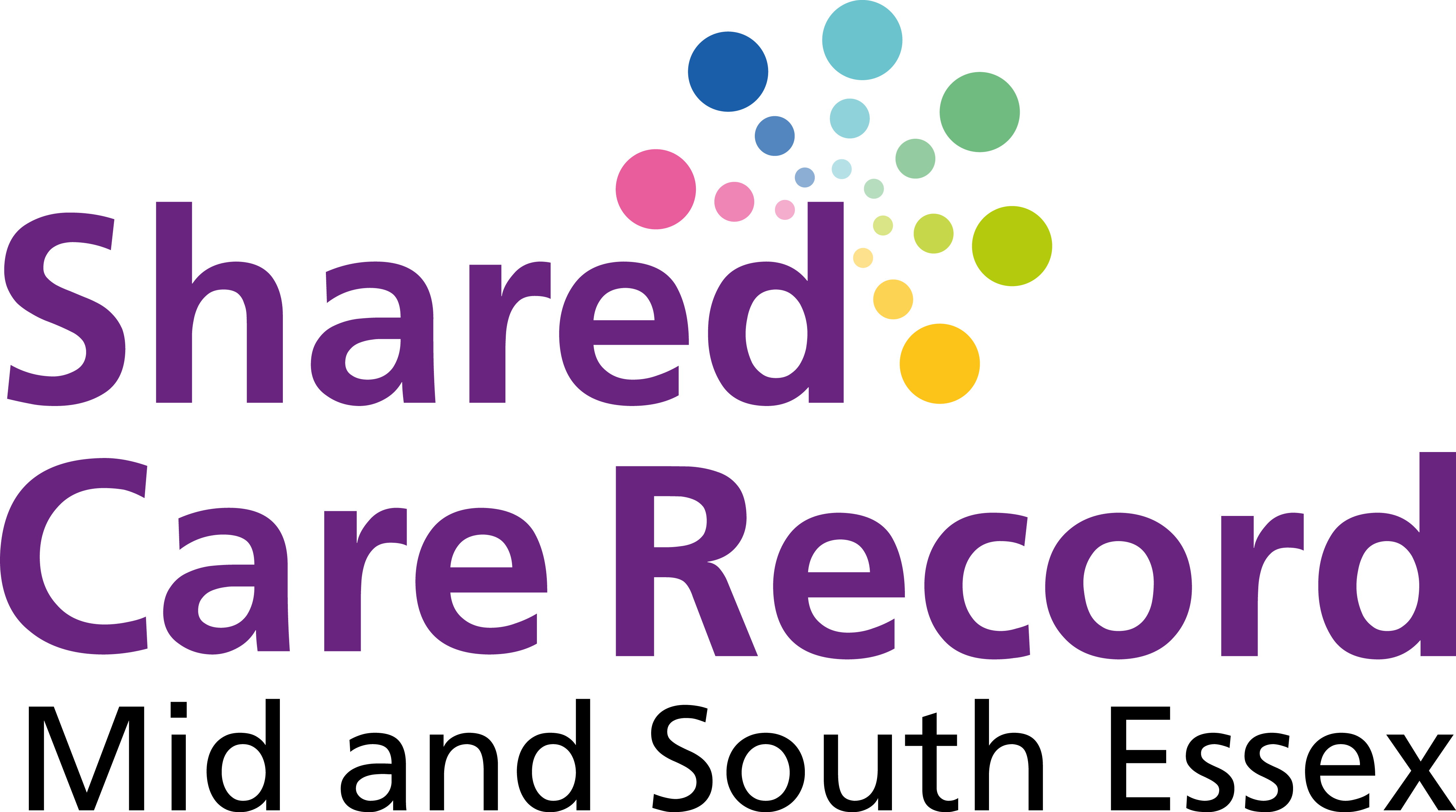 This document was last updated: 26 February 2025
For the latest version, always refer to the MSE ICS website
Shared Care Record datasets by organisation
Mid and South Essex Foundation TrustMedway & Lorenzo
GP practices, GP ConnectMid and South Essex PCNs
Community Providers – TPP SystmOneProvide CommunityEssex Partnership University TrustNorth East London Foundation TrustIC24
Data live now:
Inpatient discharge summaries (created after 1 April 2024)
Emergency department discharge summaries (created after 21 October 2024)
Maternity discharge letters (created after 21 October 2024)
Inpatient hospital admissions (created after 1 January 2021)
Emergency department attendances (created after 1 January 2021)
Data live now:
Summary
Encounters
Problems and issues
Allergies and adverse reactions
Medications
Referrals
Observations
Immunisations
Data live now:
Encounters
Immunisations
Medications
Observations
Problems and issues
Referrals
Summary
Please note: Clinical items and 
administrative items will not be included in the MVS phase, but are expected to be included in the record in a future phase
Data going live in Phase One (from Oct 24)
Outpatient appointments
Radiology reports
Pathology results
Scheduled admissions for treatment or surgery (TCIs)
Please note: Clinical items and 
administrative items will not be included in the MVS phase, but are expected to be included in the record in a future phase
Please note: discharge summaries do not include cardiology or maternity
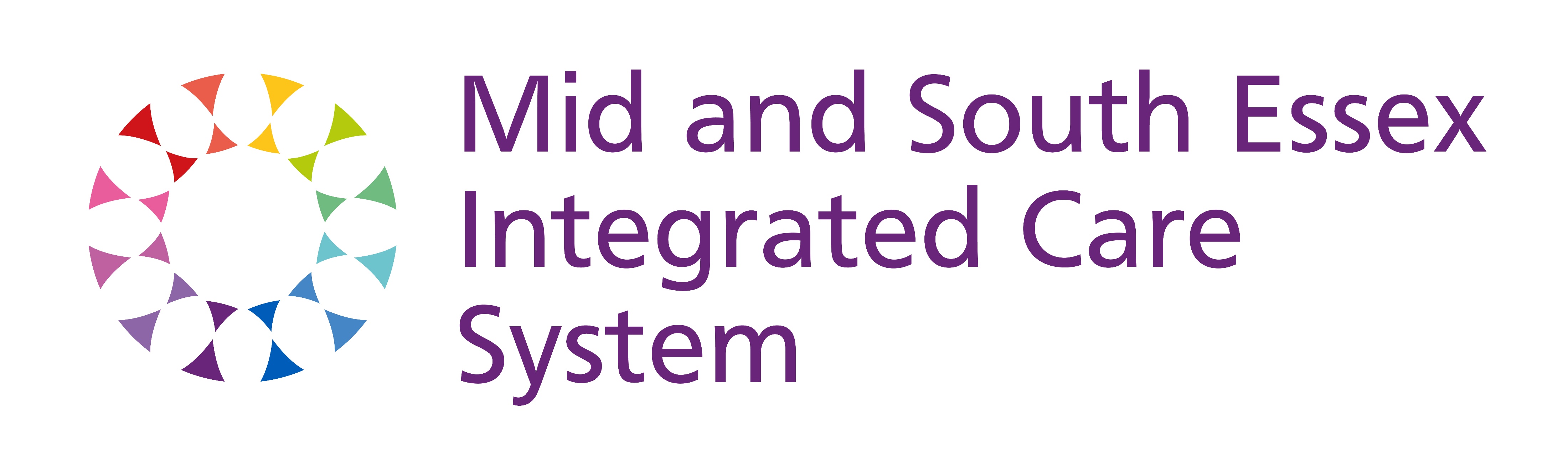 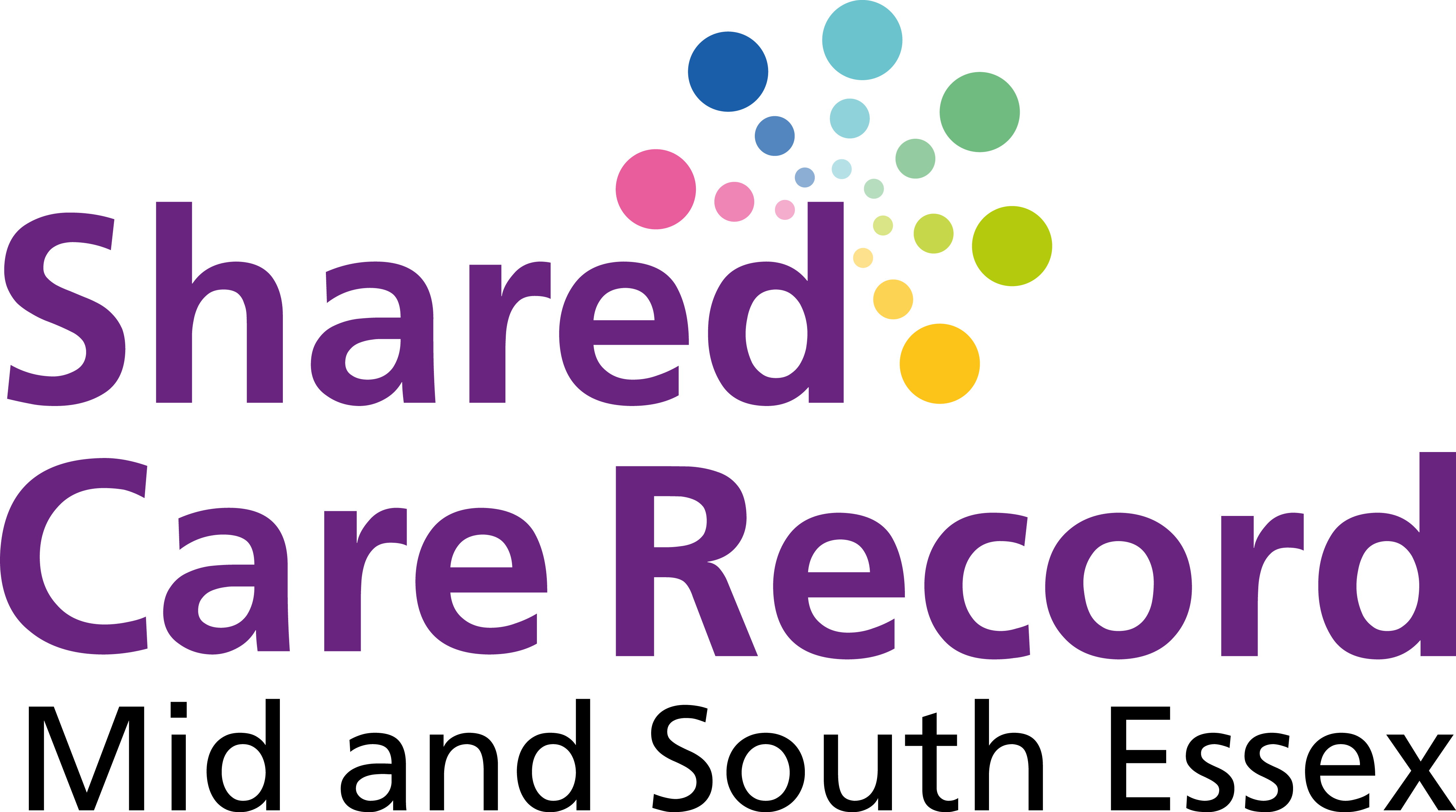 This document was last updated: 26 February 2025
For the latest version, always refer to the MSE ICS website
Shared Care Record datasets by organisation
Essex County CouncilMosaic
Essex Partnership University TrustMobius, Paris & T2
IC24 – NHS 111Cleo
Data going live in Phase One (from Oct 24)
Demographics and relationships 
Care packages containing start date, end date, type of care.
Care package 
Service details
Assessment details
Service user groups primary & secondary service user group Sub-group start date end date
Contact details of adults and relations
GP practice details
Social worker details (if allocated)
Safeguarding
Data live now:
Out of hours episodes and events summary details (created after 26 February 2025)
NHS 111 report document, or post-event message (created after 26 February 2025) which includes: 
Reported condition 
Pathway disposition (outcome of the NHS Pathways triage process) 
Consultation summary 
Pathways assessment 
Advice given
Data live now:
Patient summary
Data going live in Phase One (from Oct 24)
Initial Assessment (Paris)
CPA Assessment (Mobius)
Outpatient Report (Mobius)
72 Hour Care Plan (Paris)
Care Review/Care Plan (Paris)
Inpatient Care Plan (Paris)
Ward Review Adult (Paris)
Physical Health Check Assessment (Paris)
Care Treatment Plan (Mobius)
Non CPA Care Plan (Mobius)
CPA Risk Assessment (Mobius)
North_Risk_Summary
CAMHS Care Plan (Mobius)
CAMHS Care Plan (Paris)
Please Note: For assessments, these will only include whether one has taken place or not.For safeguarding, this will just show whether there has been an enquiry, it will not show enquires that EPUT are leading on.
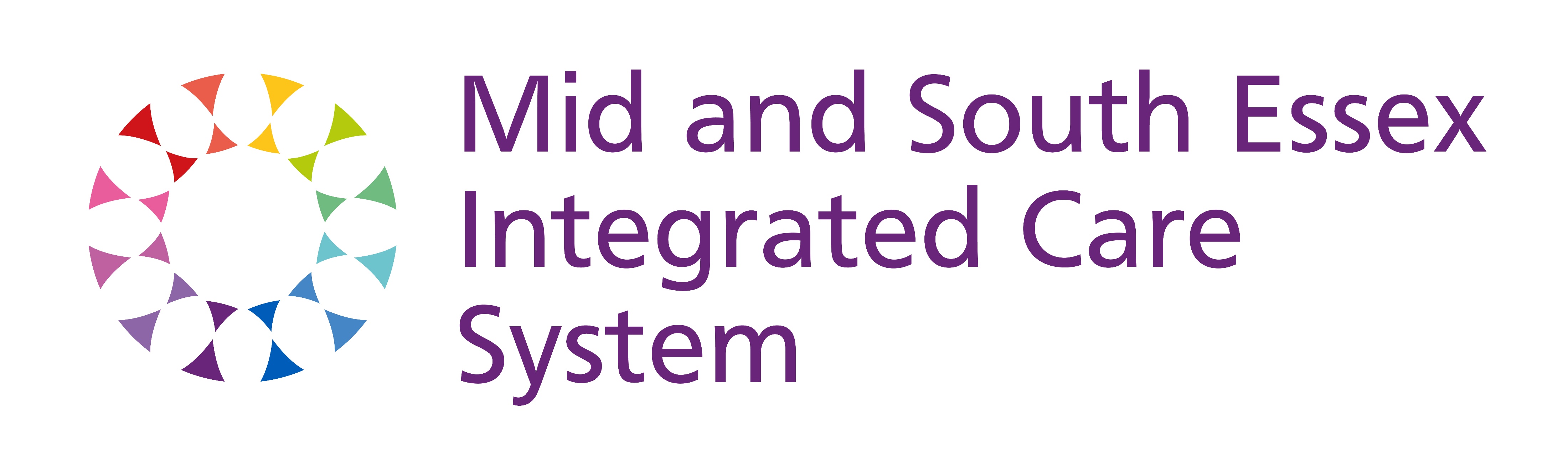 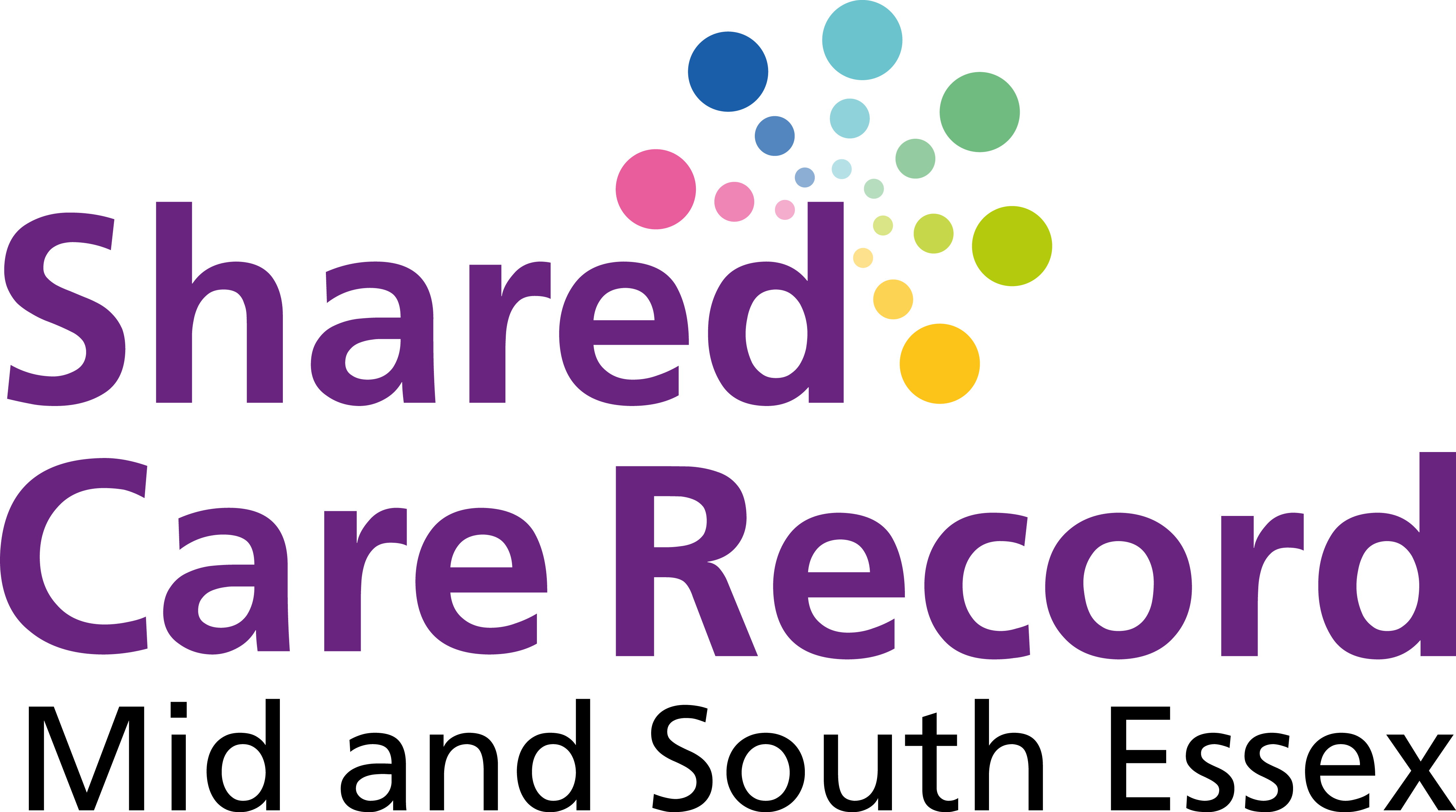 This document was last updated: 26 February 2025 For the latest version, always refer to the MSE ICS website
Mid and South Essex Shared Care Record Data Sets by organisation
Types of data in the Shared Care Record
The Shared Care Record contains both structured and unstructured data. Understanding the difference between these types of data will help you navigate and utilise the information effectively.
Structured data
Structured data is highly organised and easily searchable. This information is displayed in the interactive dashboards, such as the Person Summary or events and appointments.
Unstructured data
Unstructured data is more free-form and does not follow a specific format. It often includes text and documents. This type of data is stored in the clinical document viewer tree of the Shared Care Record.
Southend City Council & Thurrock Council - Liquid Logic
Data from the last three years, including:
Person demographics and contact details
Referral – reason category, dates & status
Event (assessment, safeguarding, hospital admissions & DoLS)
Alerts (risks and special factors)
Disabilities affecting care
Related person – such as next of kin, advocate, emergency contact
Practitioner – current involvement
Primary and secondary support reason
Care plan (adult social care only)
Service provisions (council commissioned)
Key information about Southend City Council data

Referrals: To identify the correct social care team the person has been referred to, look at the name stated first in the ‘service referred to’ field in the description. The wording after the hyphen defines the social care system work tray.
Professional network card: Most professionals are included, but some details, such as those for occupational therapists, are not yet available. These will be added in a future update.
Care and support plans card: Interim and respite care plans, which are temporary and should display an end date, are not currently included in the Shared Care Record due to technical limitations. These plans will be added in a future update.
DoLS – Deprivation of Liberty Safeguards

Please note: For hospital admissions & discharges there will only be data for those know to Adult Social care and required input to facilitate discharge.
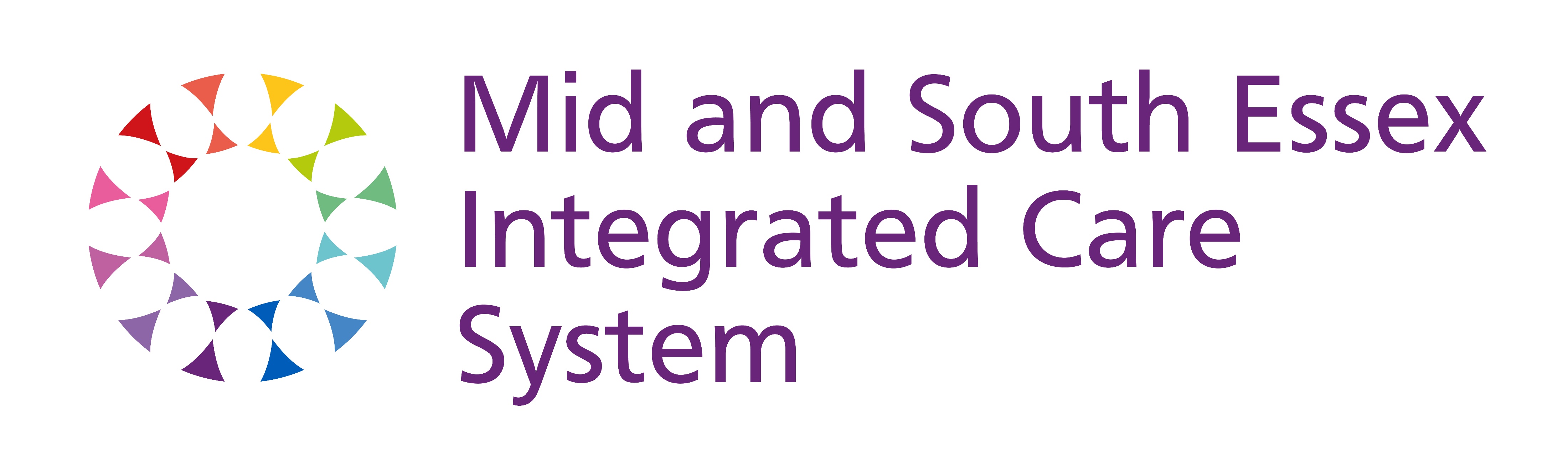 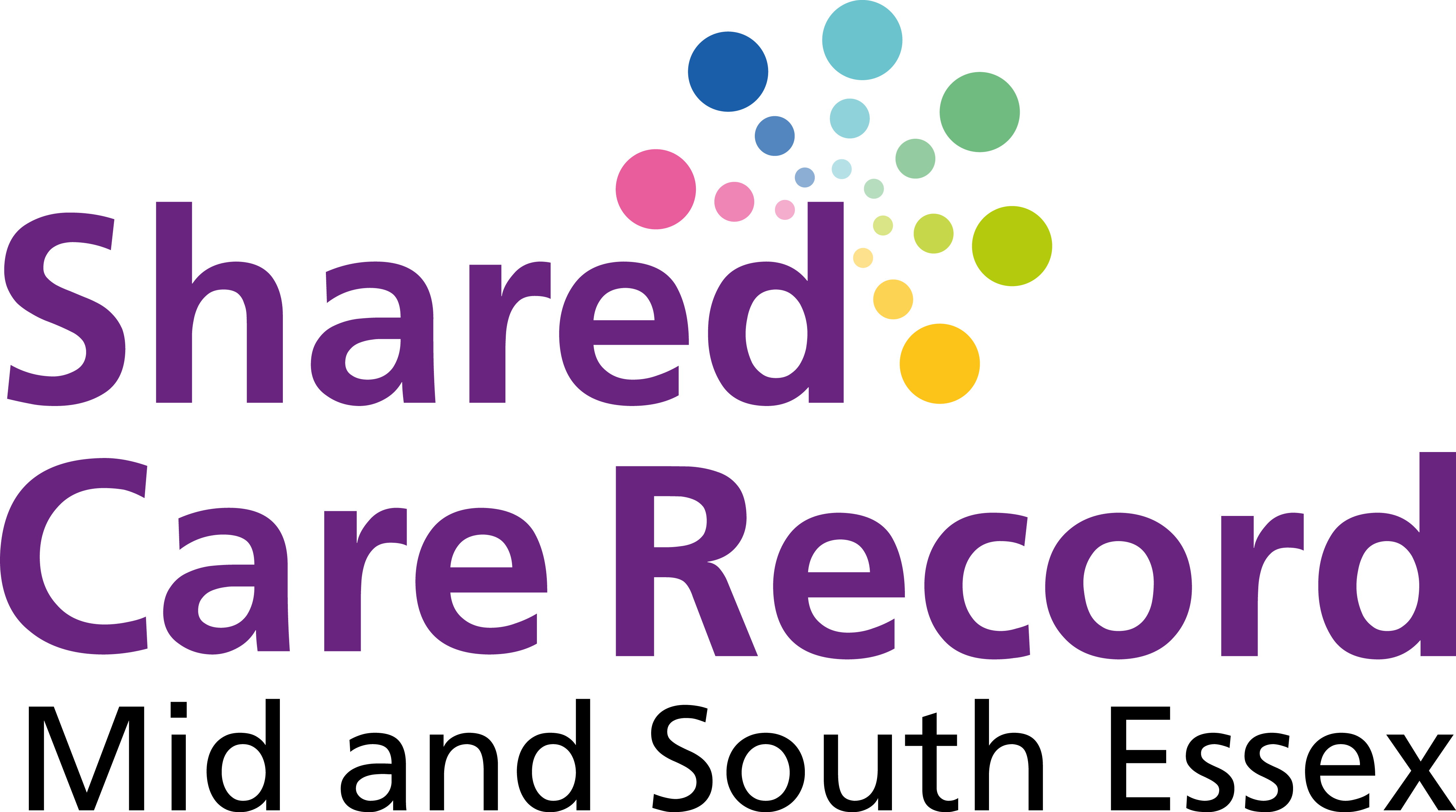 This document was last updated: 26 February 2025
For the latest version, always refer to the MSE ICS website
Shared Care Record data visibility matrix
Key:
Phase 1 from September onwards
Not available in local systems
Now available
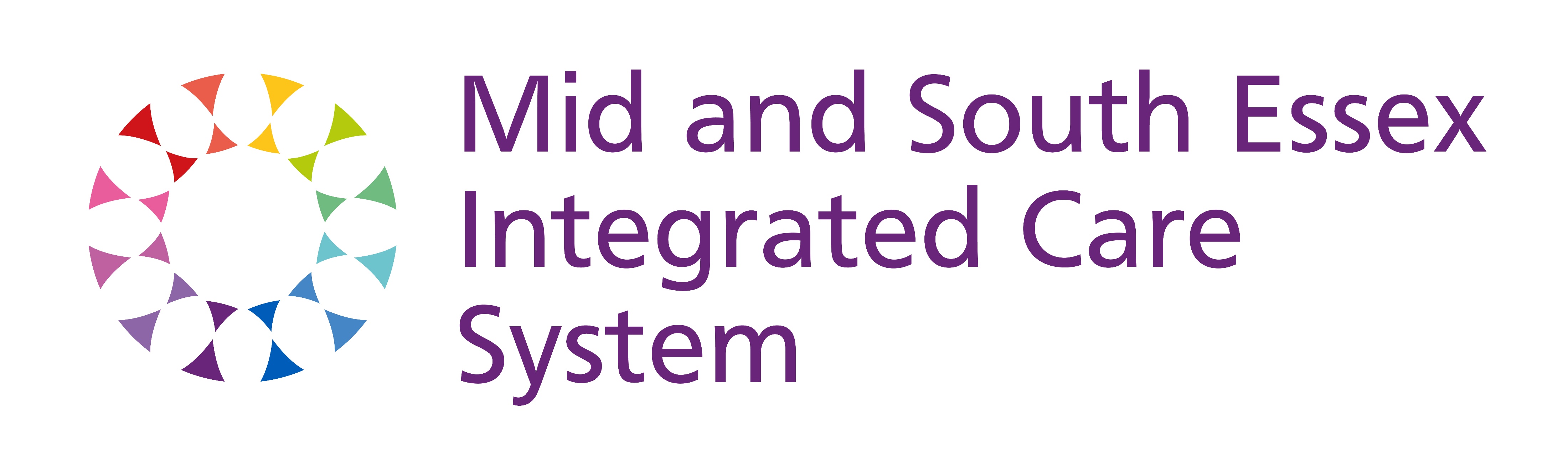 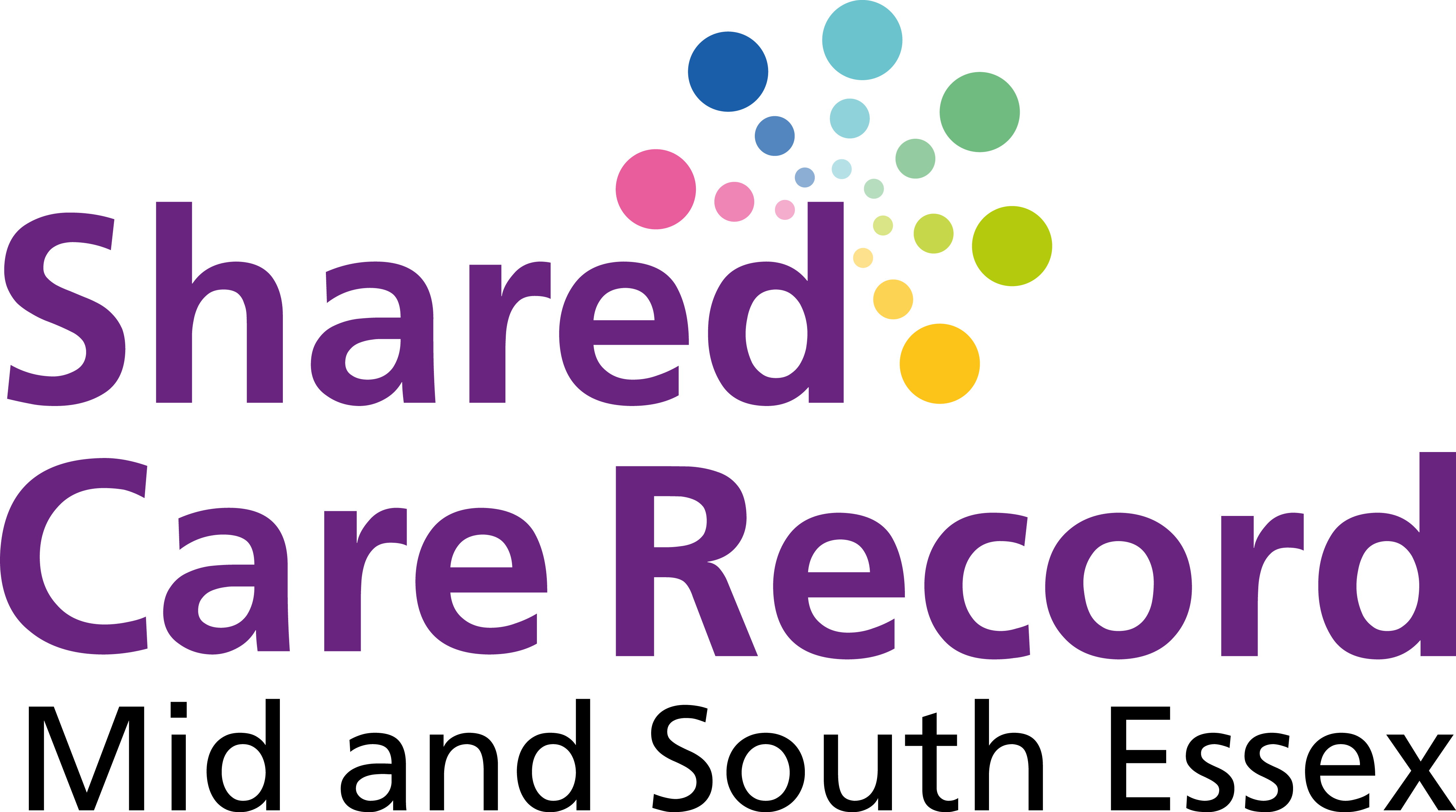 This document was last updated: 26 February 2025
For the latest version, always refer to the MSE ICS website
Shared Care Record data visibility matrix
Key:
Phase 1 from September onwards
Not available in local systems
Now Available
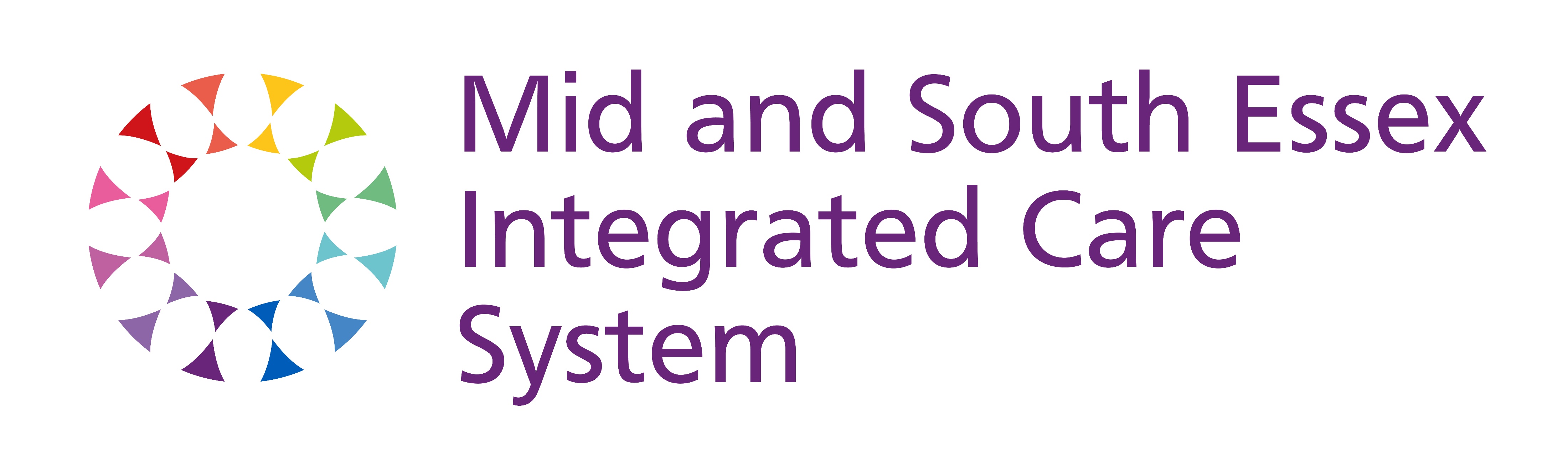 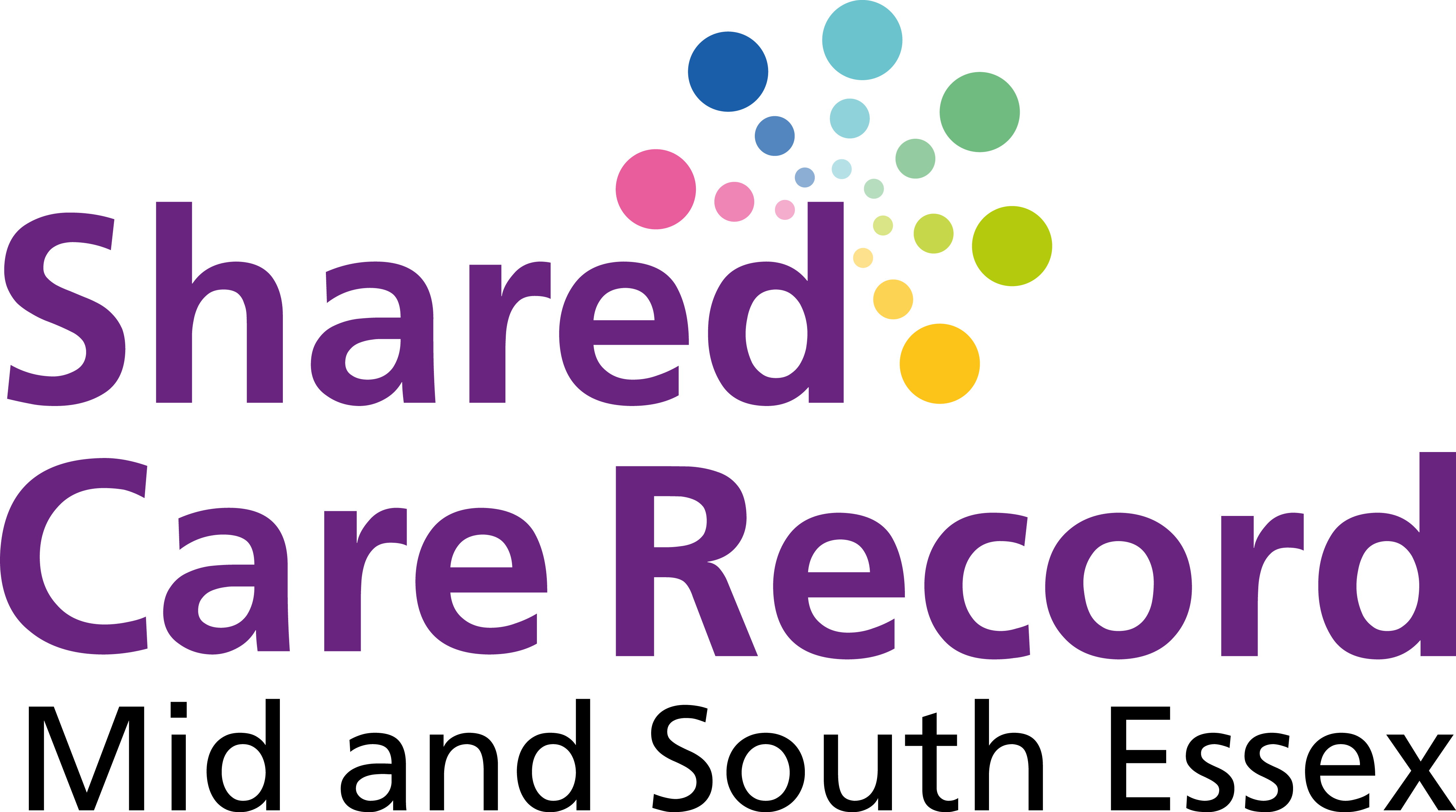 This document was last updated: 26 February 2025
For the latest version, always refer to the MSE ICS website
Shared Care Record data visibility matrix
Key:
Phase 1 from September onwards
Not available in local systems
Now Available
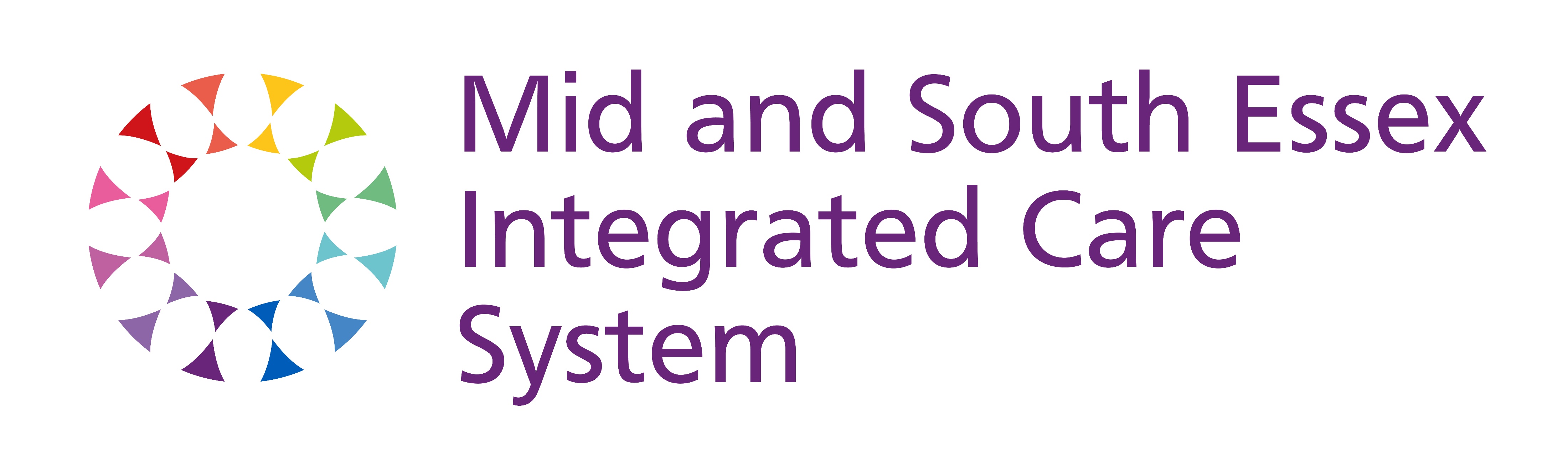 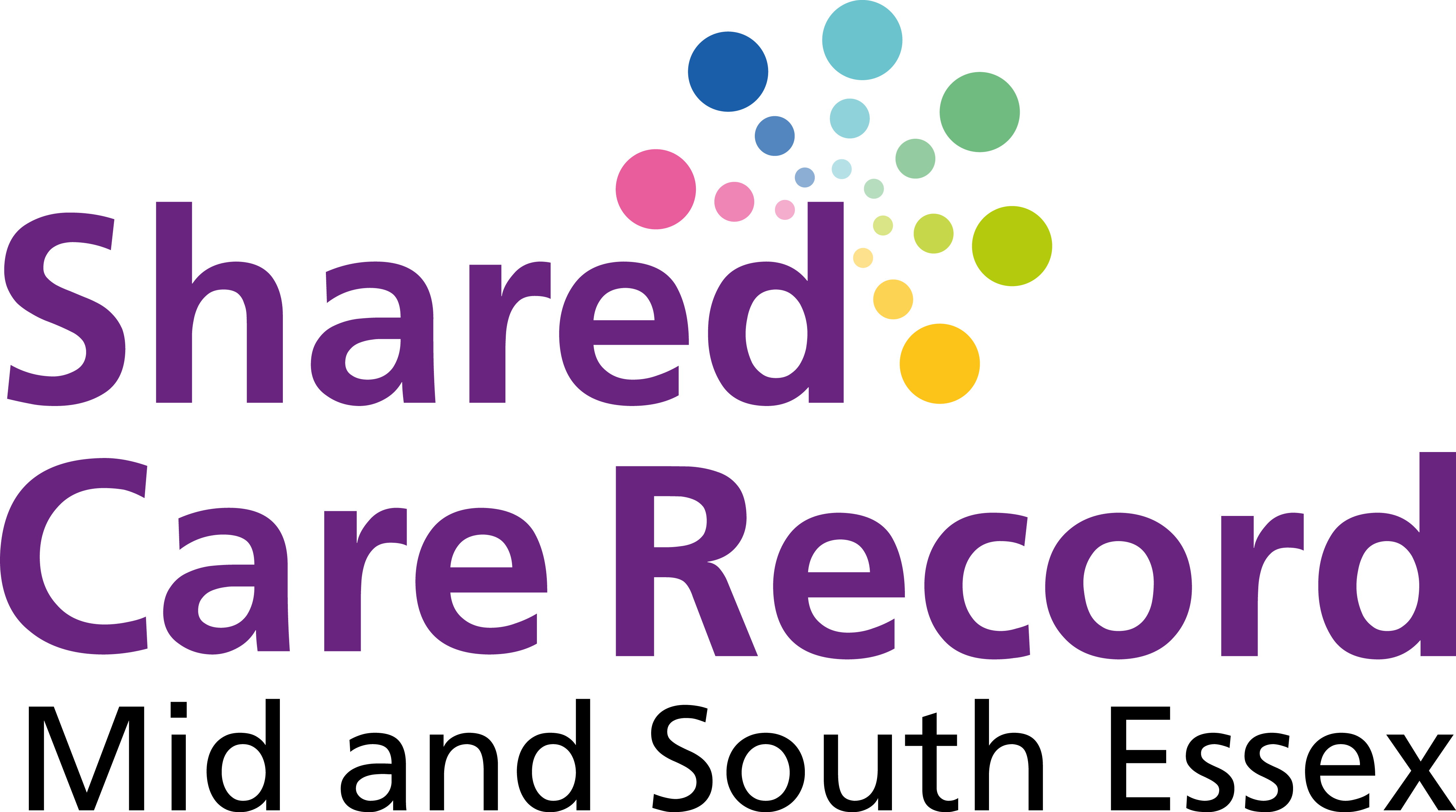 This document was last updated: 26 February 2025
For the latest version, always refer to the MSE ICS website
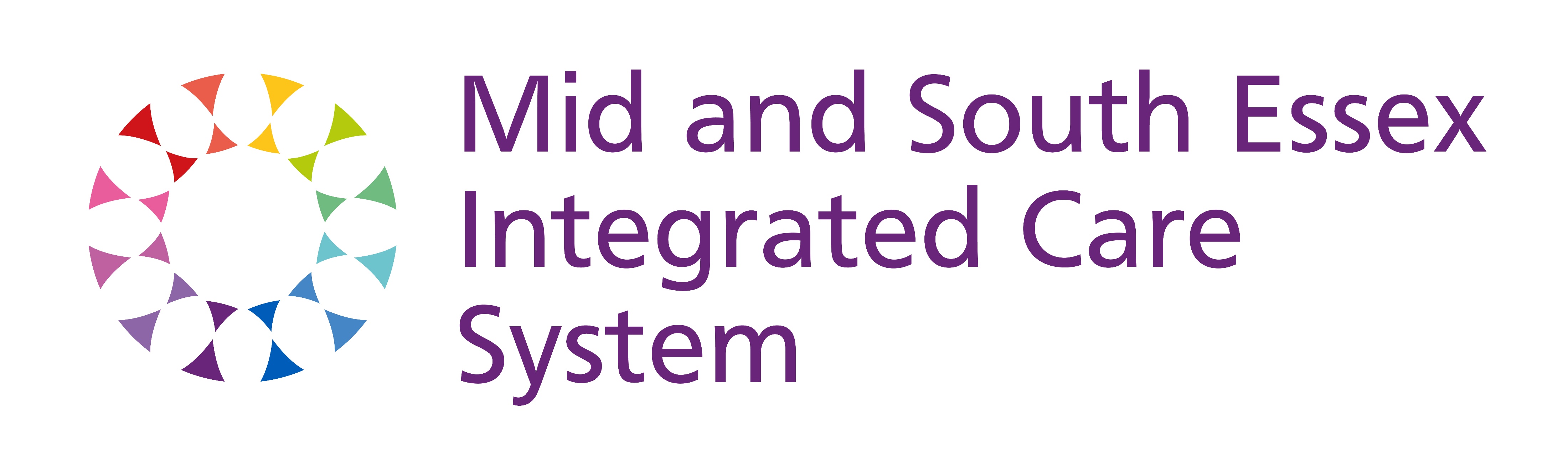 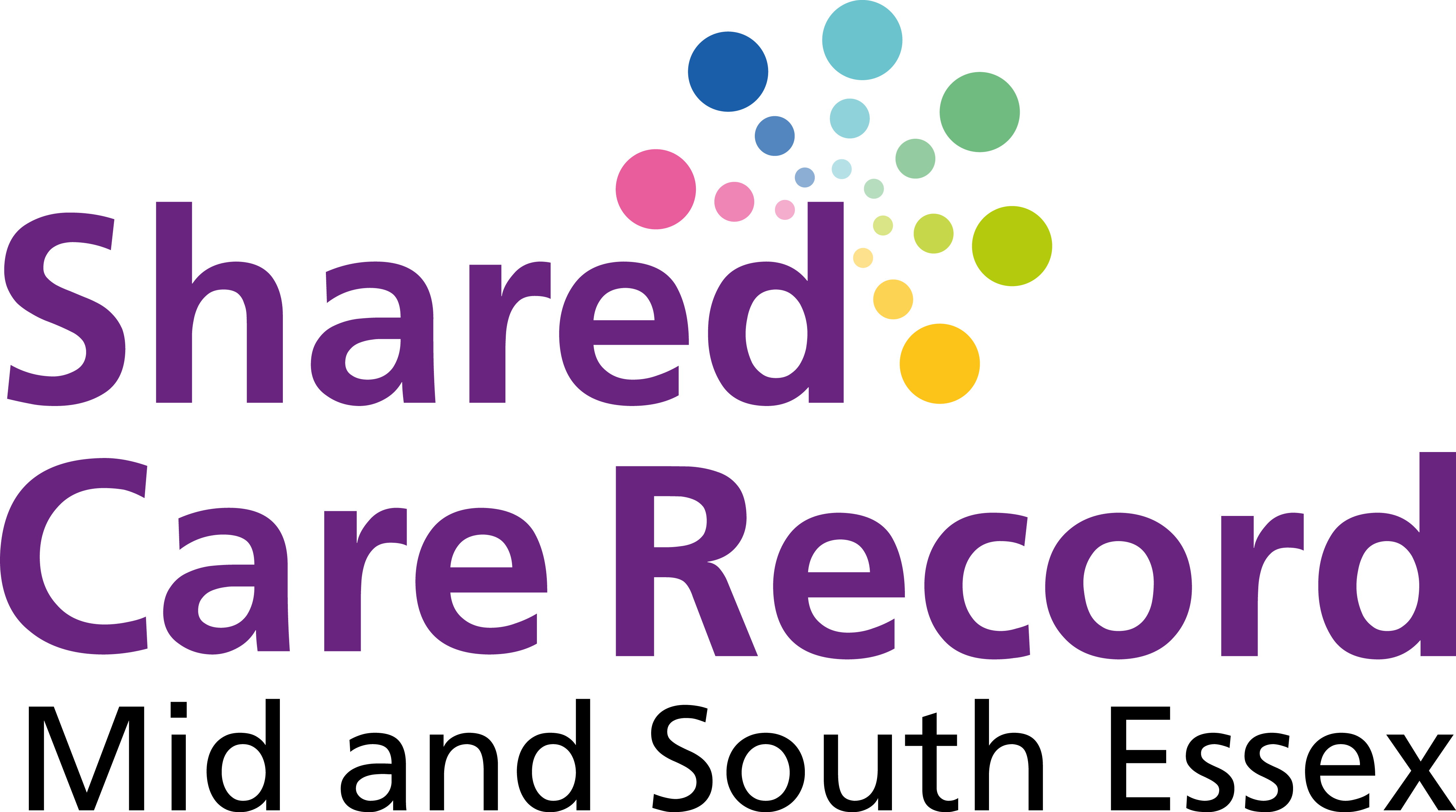 This document was last updated: 26 February 2025
For the latest version, always refer to the MSE ICS website